Семинар- практикум для молодых специалистов
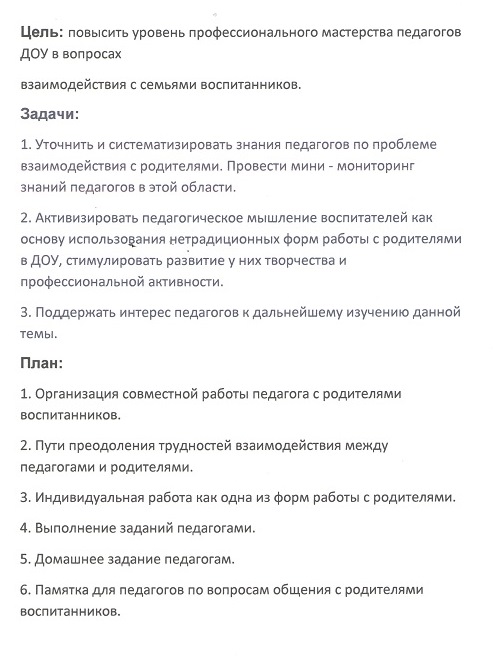 Нетрадиционные  формы взаимодействия  с родителями в условиях ДОУ
Составила воспитатель гр №6
Петрачук Анна Викторовна
«От того, как прошло детство, кто
 вёл ребёнка за руку в детские годы, что вошло в его разум и сердце из окружающего  мира  – от этого в решающей степени зависит, каким человеком станет сегодняшний малыш».
                             /В.А. Сухомлинский/
Нетрадиционные формы работы с родителями:Информационно-аналитические ПознавательныеДосуговыеНаглядно-информационные
Информационно-аналитическая форма работы с родителями
направлена на выявление интересов, запросов родителей через проведение  опросов, анкетирования, тестирования, почта доверия или пожеланий и предложений
Познавательная форма знакомит родителей с возрастными и психологическими   особенностями детей
нетрадиционные родительские собрания в виде круглого стола,     вечер вопросов и ответов
Досуговая форма для установления эмоционального контакта между педагогами, родителями и детьми
совместные досуги-КВН, праздники, прогулки ,  участие в выставках, конкурсах, акциях
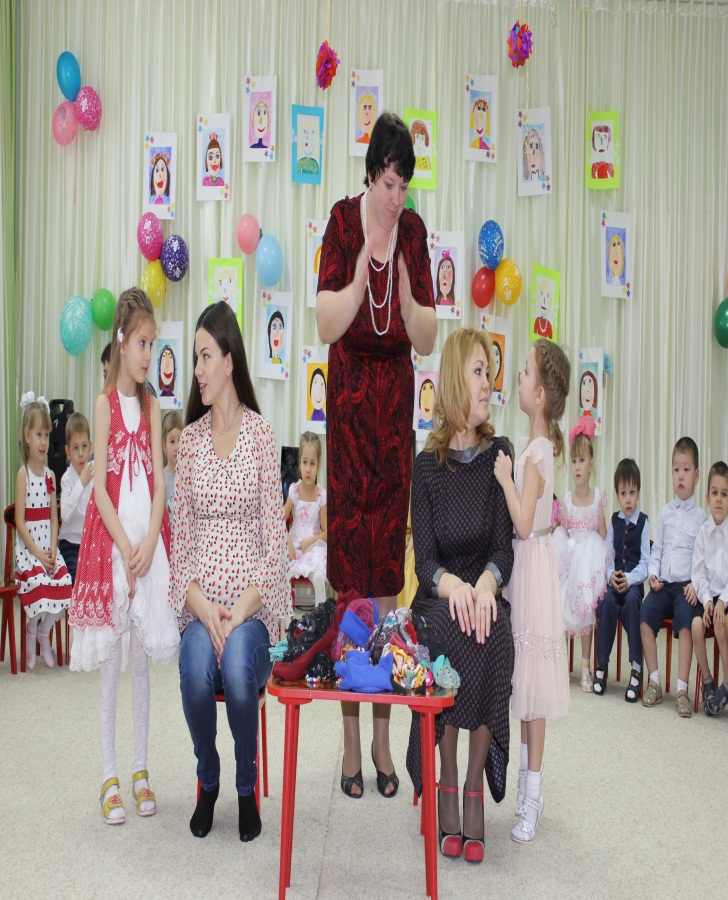 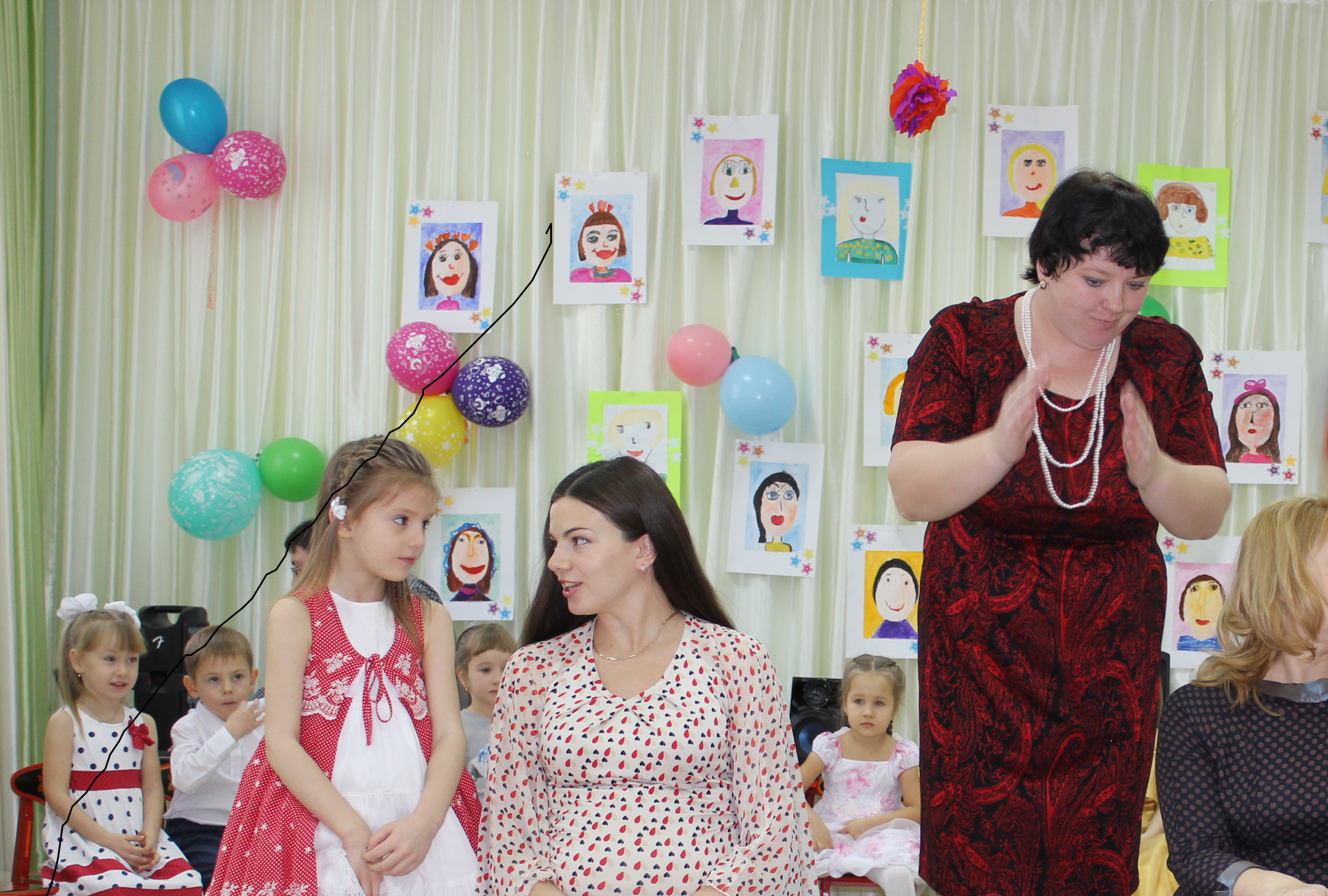 Выставки из природного и бросового материала
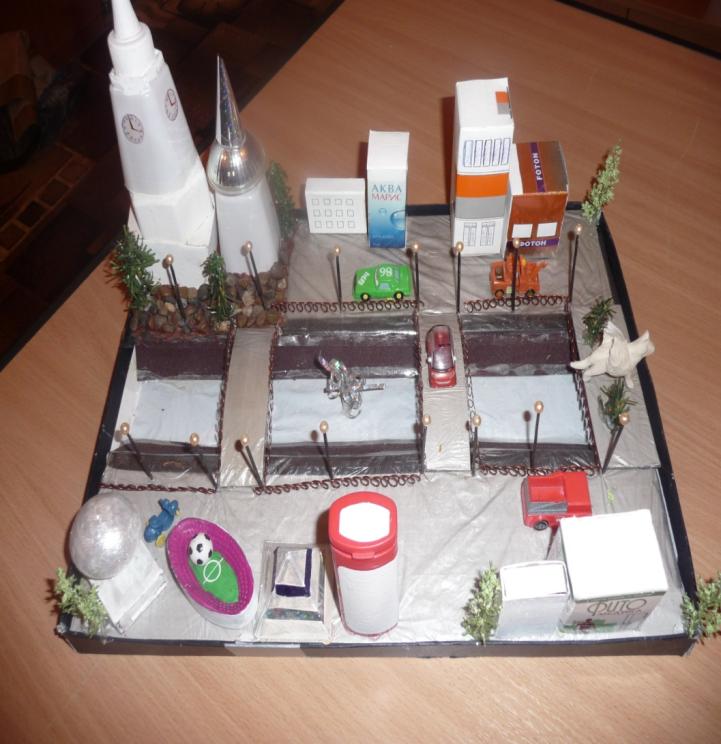 ФОТОГАЗЕТЫ
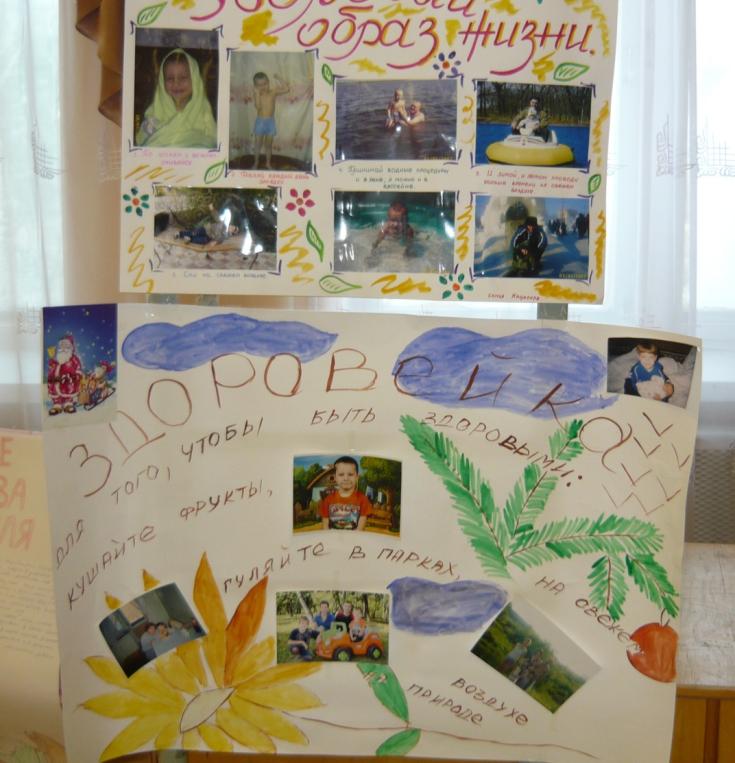 Наглядно-информационная используется для ознакомления с работой детского сада, особенностями воспитания и развития, о формах и методах работы с дошкольниками
участие в проектах
неформальные записки
групповые альбомы родительские уголки
портфолио воспитанников
доска объявлений
Берегите друг друга!Добротой согревайте! Берегите друг друга, Обижать не давайте.Берегите друг друга, Суету позабудьтеИ в минуту досуга, Рядом вместе побудьте!"  (0. Высоцкая)
СПАСИБО ЗА ВНИМАНИЕ!
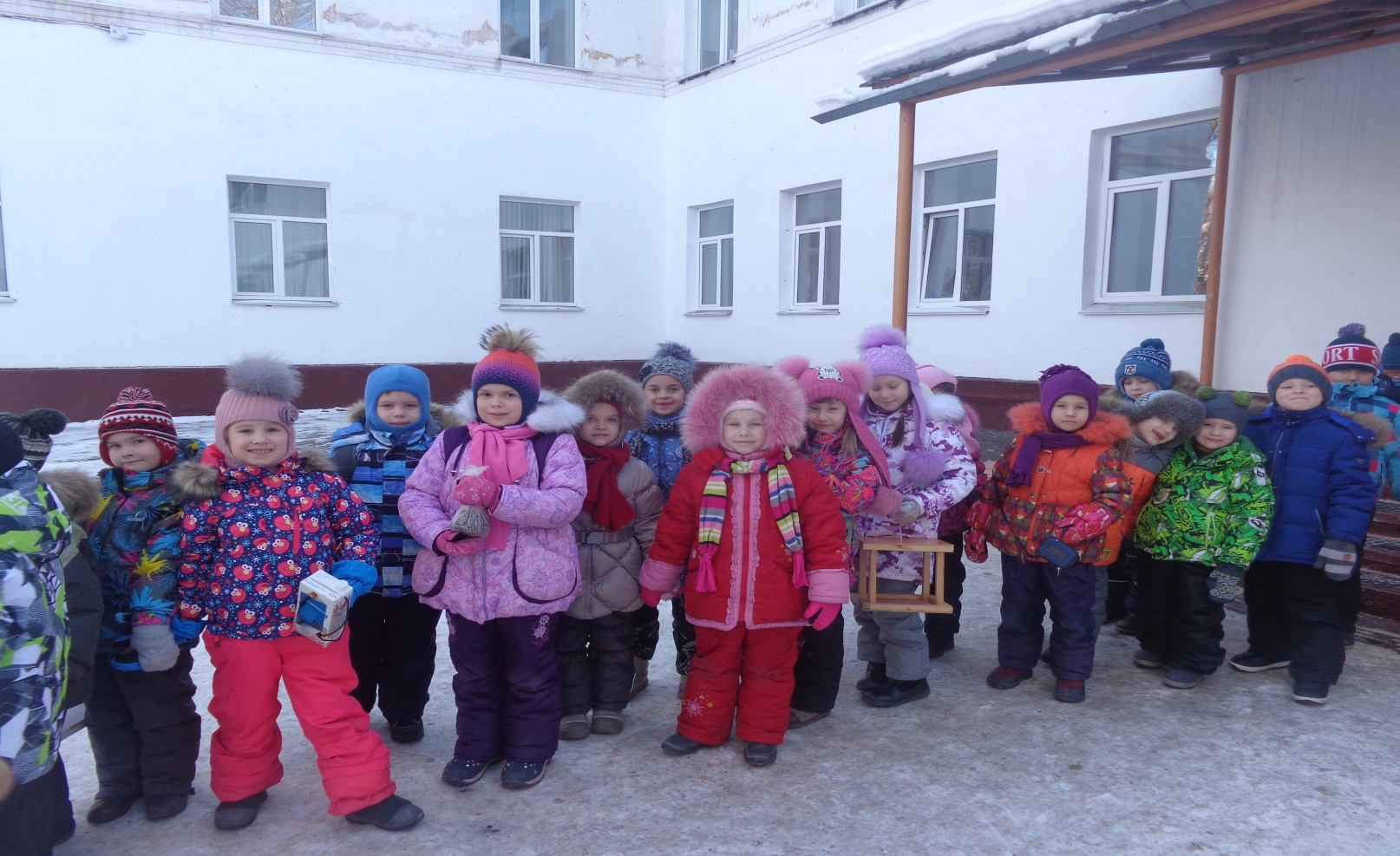